Проведение дистанционных психолого-педагогических консилиумов для семей детей с ментальными нарушениями, в т.ч. с РАС, на базе опыта работы “Сообщества семей слепоглухих”
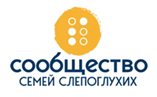 Что ни делается, всё к лучшему
Перемены
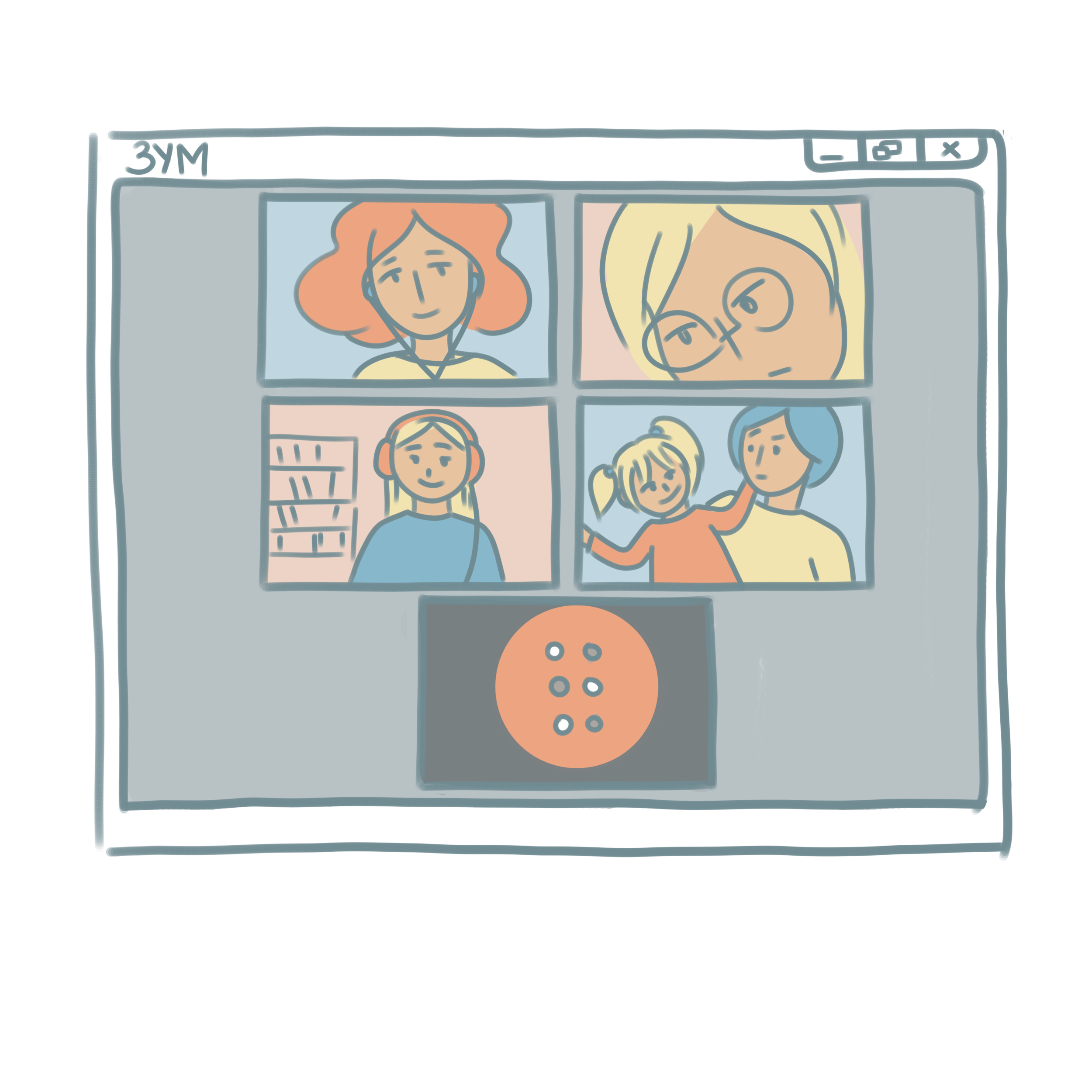 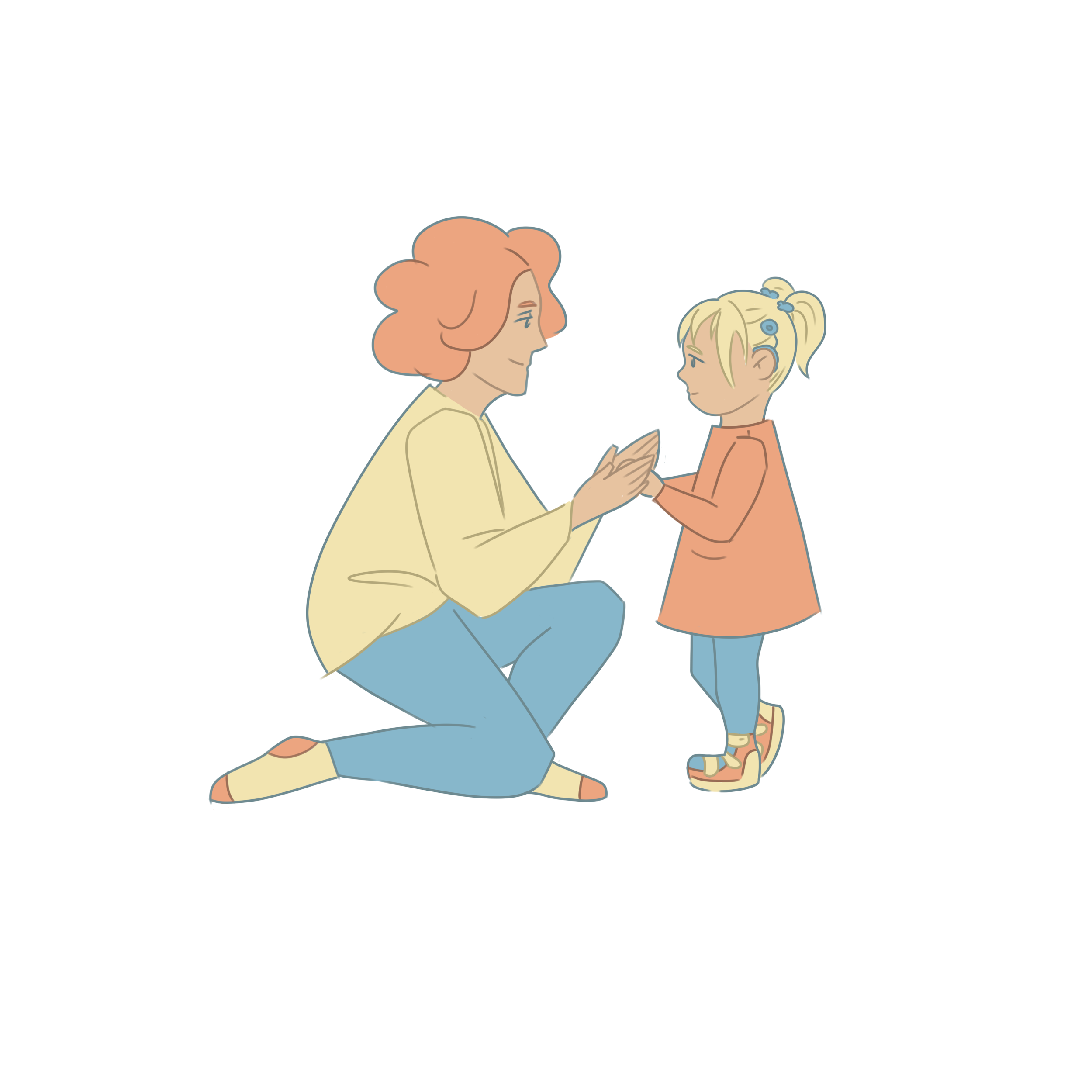 Плюсы и минусы дистанционных диагностик
Невозможно пообщаться с ребенком вживую
Невозможно использовать многие диагностические материалы
Сложнее установить контакт с семьей
Семьи чувствуют поддержку
Мотивация родителей
Больший охват
Организация
Сбор информации
Проведение диагностики
Составление рекомендаций
Поддержание связи между семьей и специалистами
Сбор информации
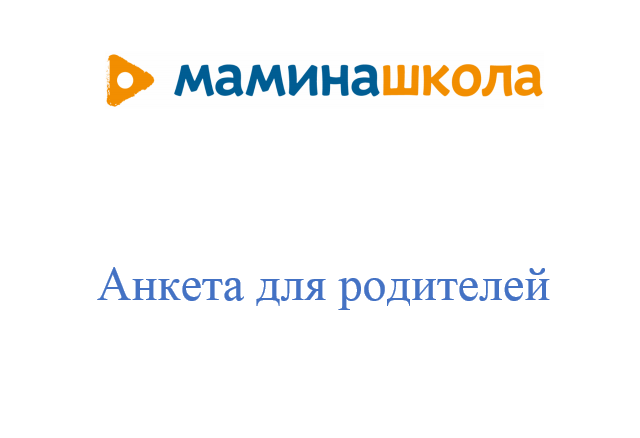 Два документа:
анкета для родителей
список видео
Проведение диагностики
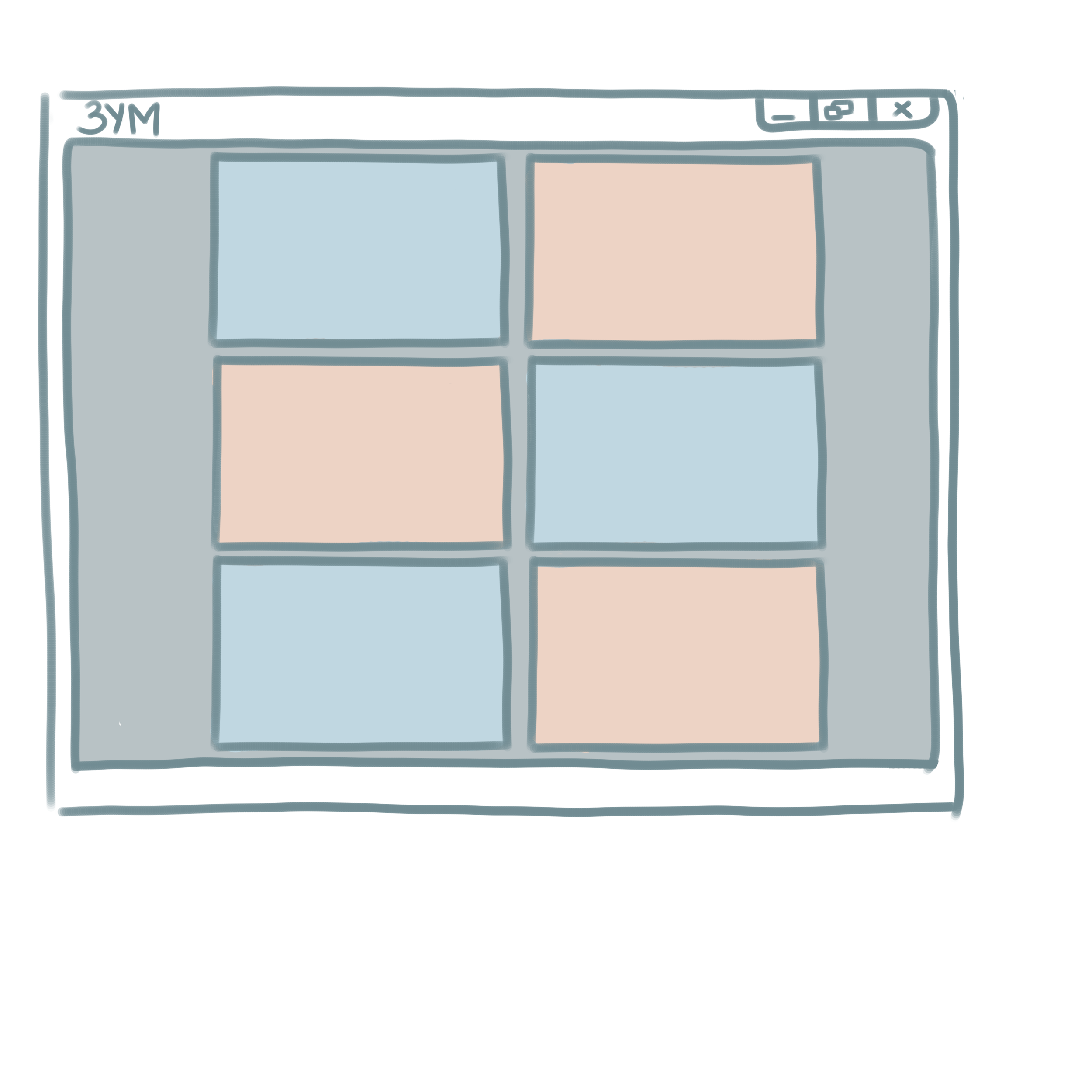 Дефектолог
Психолог и логопед
Физический терапевт
Невролог
Координатор
Родитель
Рекомендации
Основные требования:
Простые и посильные для семьи
Когда это возможно, привязаны к режиму дня семьи и ребенка
Форматы рекомендаций:
Текстовый
Таблица упражнений
Трекер
Таблица упражнений
Трекер
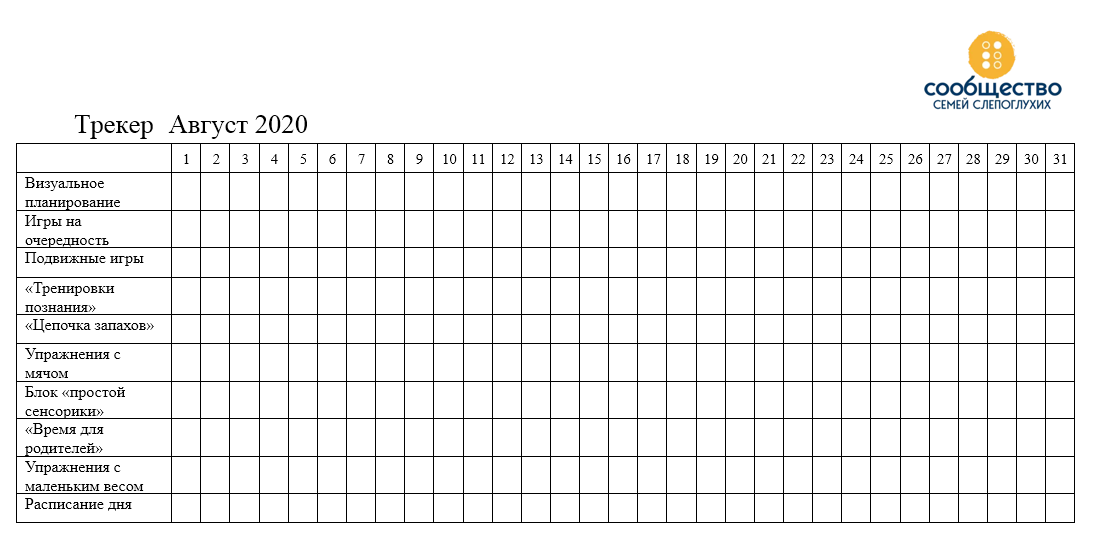 После диагностики
Повторная диагностика через 3 месяца
Поддержка и консультирование в течение этих месяцев
Дальнейшее развитие проекта
Дистанционные диагностические советы как подготовка к Маминым школам.
Возможность помогать семьям со всей России.